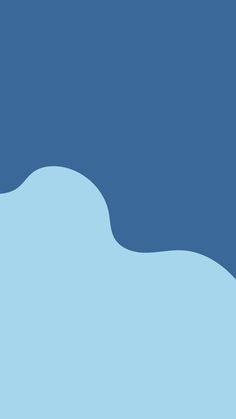 ESCUELA NORMAL DE EDUACIÓN PREESCOLAR DEL ESTADO DE COAHUILA
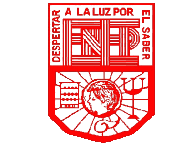 Licenciatura en Educación Preescolar
Forma, espacio y medida
Segundo semestre
Giros y noción del ángulo.
Nombre del titular: José Luis Perales Torres 
Nombre de la alumna:
Mónica Guadalupe Bustamante Gutiérrez #4
Sandra Luz Flores Rodríguez #9
Alison Lily Hernández Vega #14

Segundo semestre, sección D.
Saltillo, Coahuila                                                                                                Abril 2021
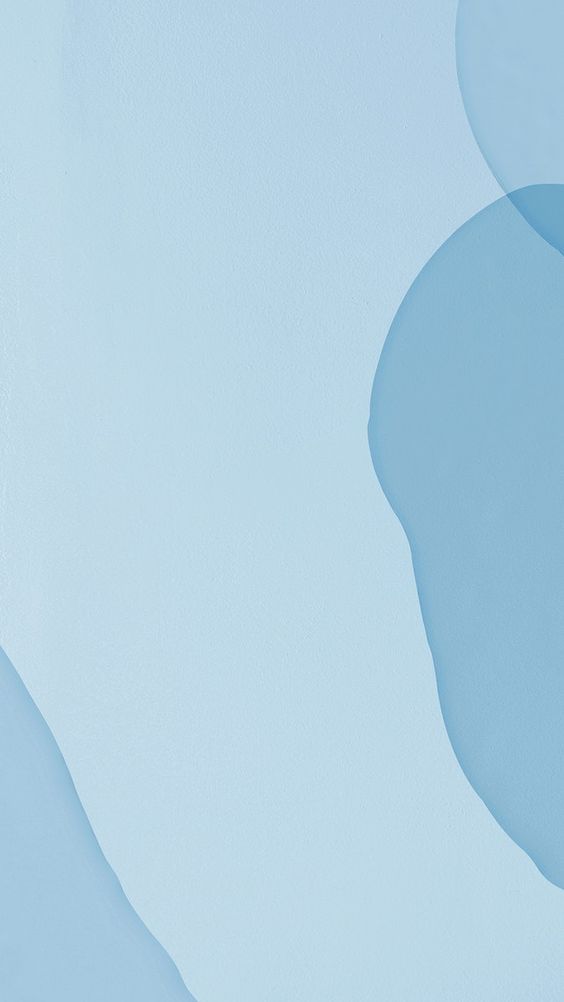 ¿Qué es un giro?
Es un movimiento que se realiza alrededor de un punto el cual esta fijo, los cuales se pueden hacer 
a la derecha o izquierda.Lo principales grupos son:
Un cuarto de vuelta
Media vuelta
Tres cuartos de vuelta
Vuelta entera
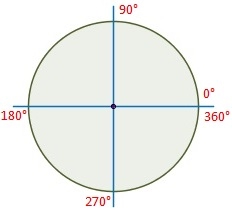 ¿Qué es un ángulo?
Un ángulo es una abertura que esta conformada por dos semirrectas, también llamados 
lados, los cuales parten de un origen común.
Los elementos de un ángulo son:
Los ángulos se pueden clasificar en:
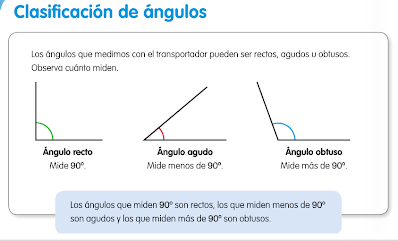 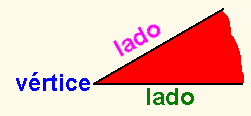 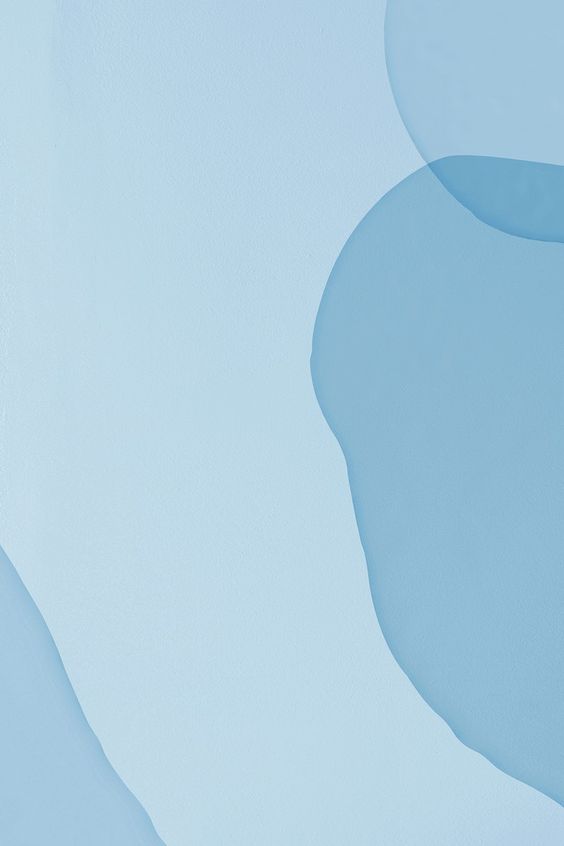 Actividades del tema:
Actividad 2:
PINTA CON COLOR AZUL LOS GLOBOS QUE TIENEN 
LOS NIÑOS EN LA MANO DERECHA.
Actividad 1:
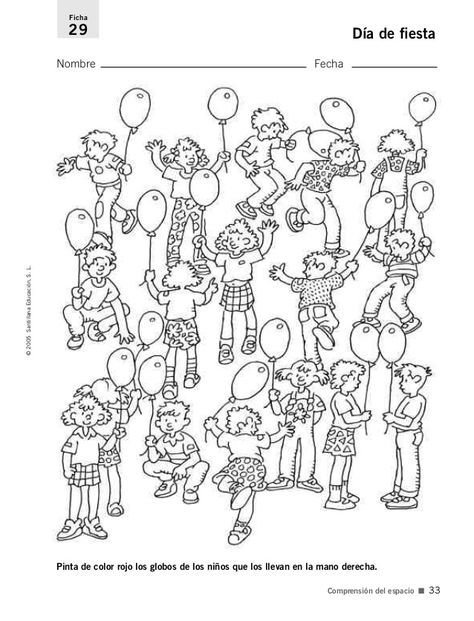 BUSCA Y COLOREA LAS FIGURAS 
CON FORMA DE CIRCULO DE COLOR ROJO
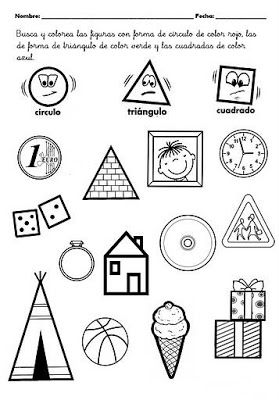 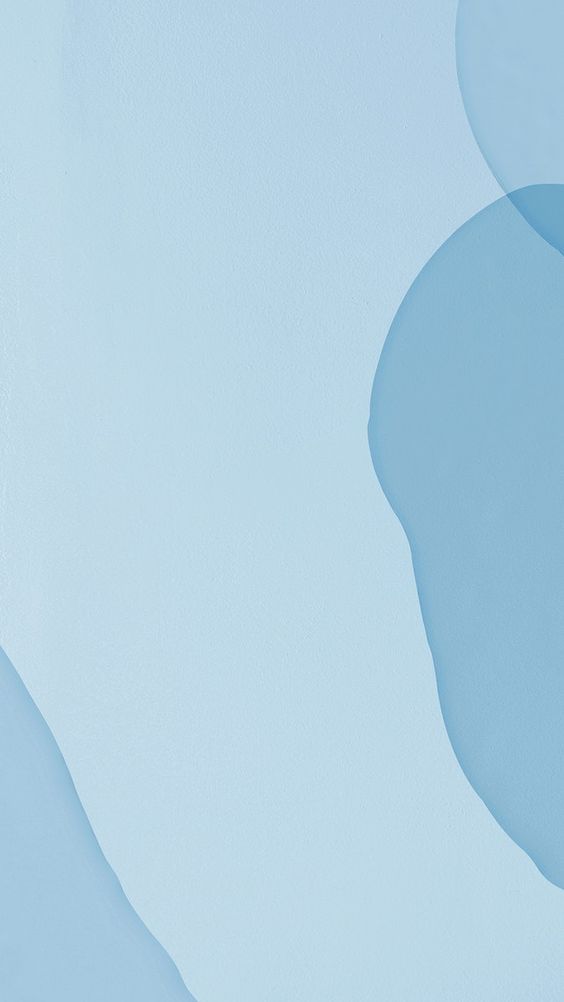 Actividad 4:
“GIRAN Y GIRAN” TRAZA LOS RECORRIDOS CON TU 
LÁPIZ Y COLOREA LOS TROMPOS.
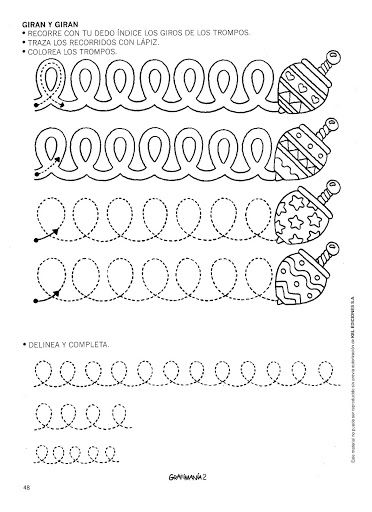 Actividad 3:
ENCIERRA CON COLOR AMARILLO LA SILLA 
QUE ESTÁ EN LA MISMA POSICIÓN QUE LA MODELO.
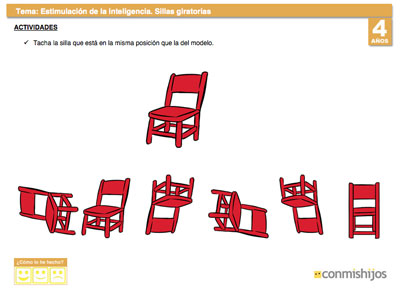 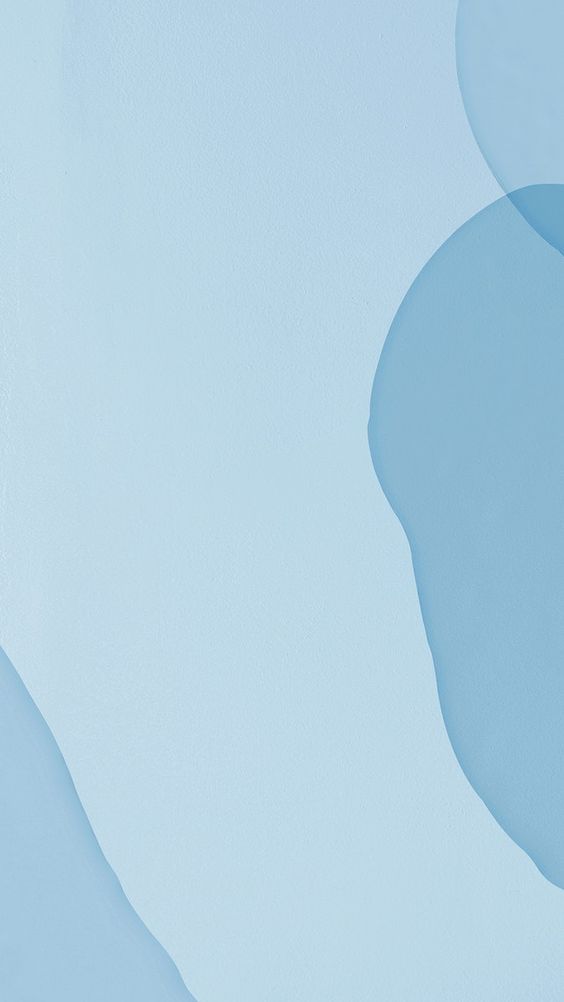 Actividad 5:
“HACIENDO LA ALBÓNDIGA” RODAR SOBRE EL EJE LONGITUDINAL SOBRE 
UN FAMILIAR DE FORMA LENTA Y SUAVE
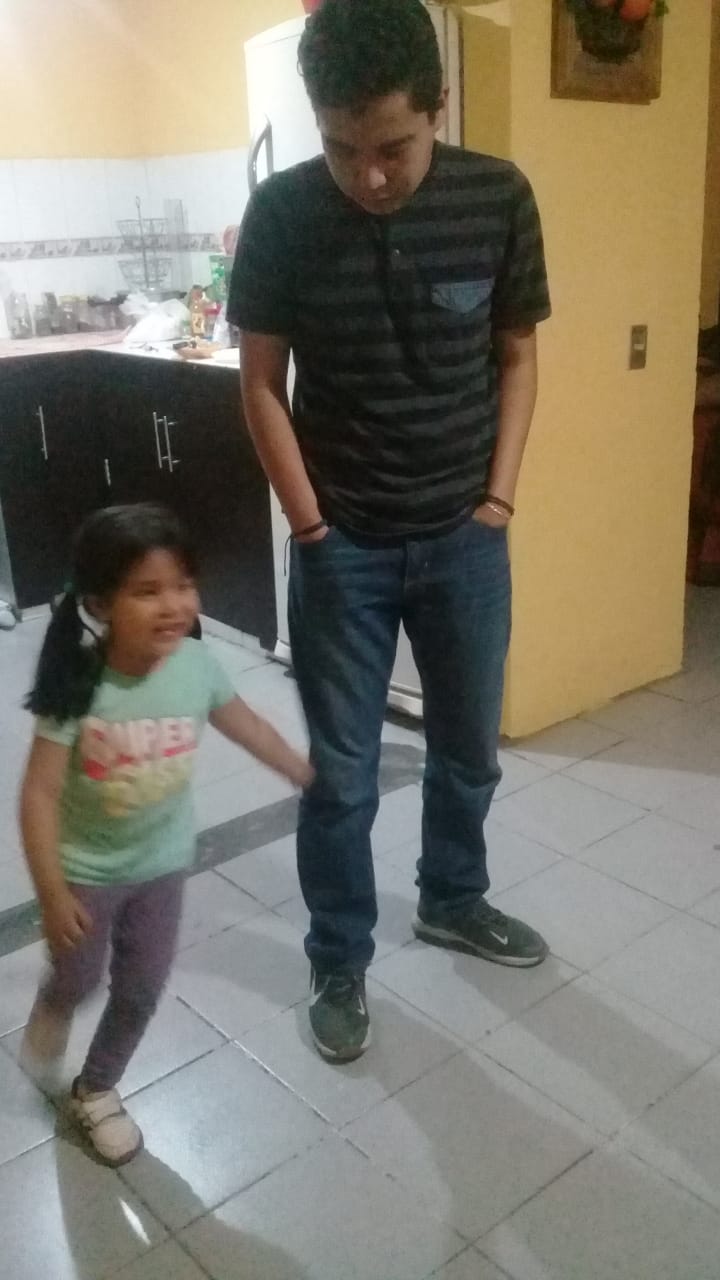 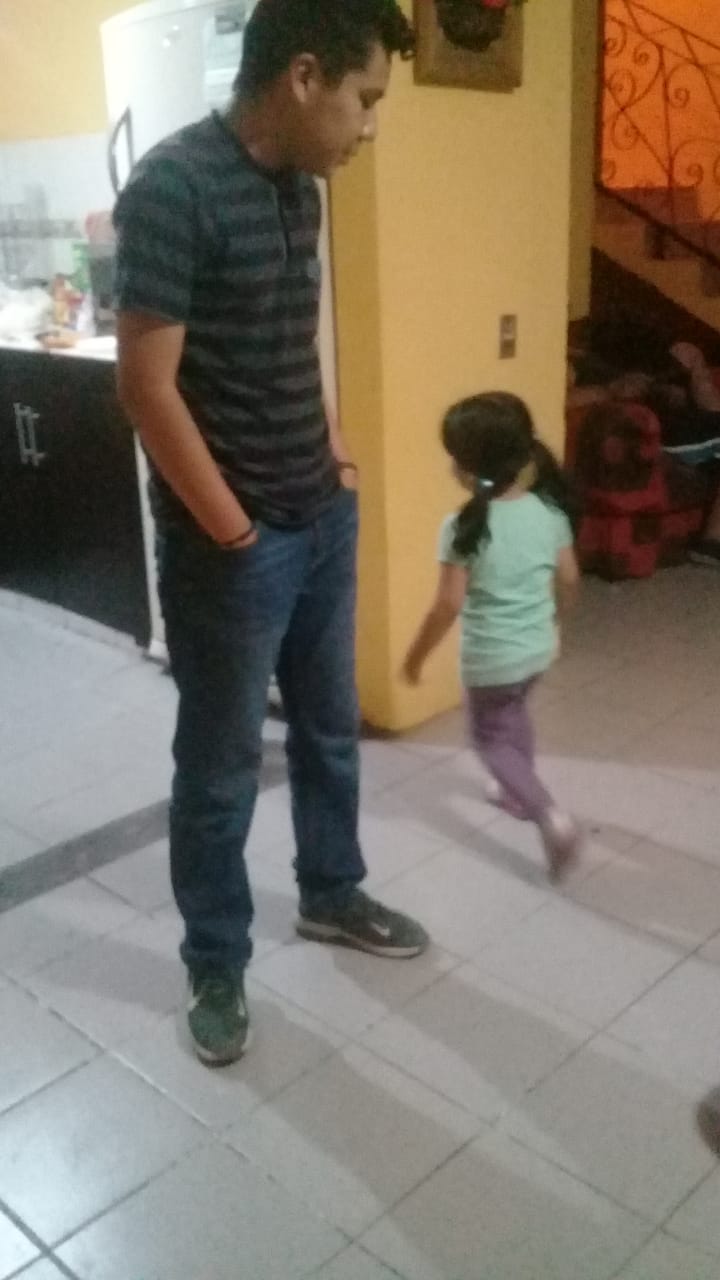 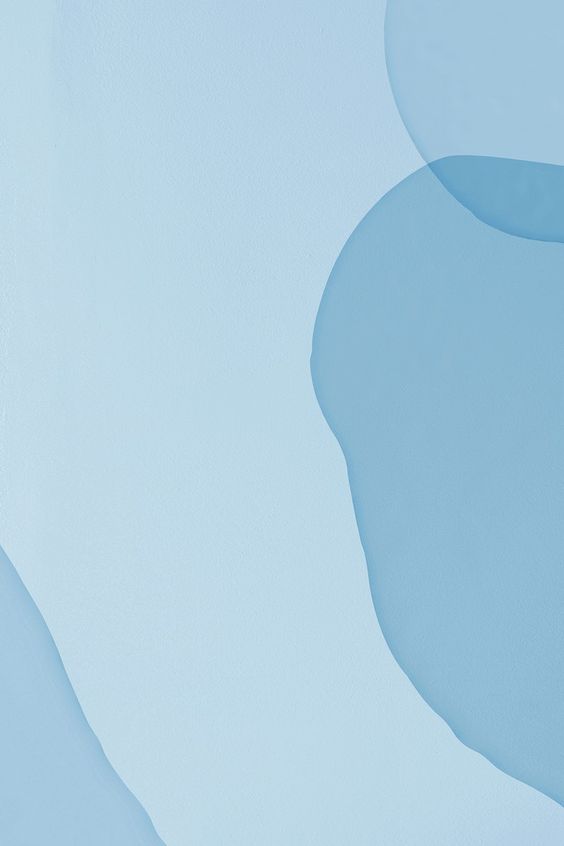 Evidencia de la aplicación de las actividades:
Edad: 4 años
Segundo grado
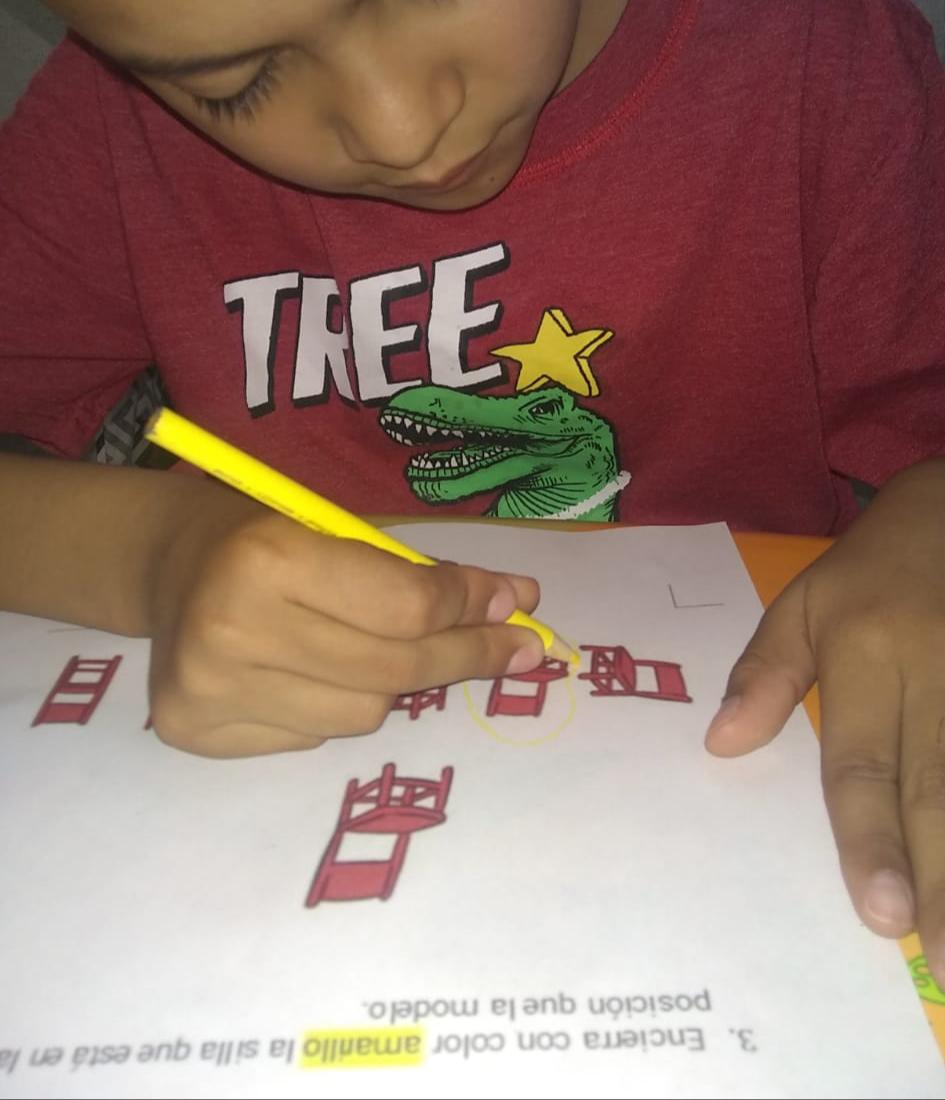 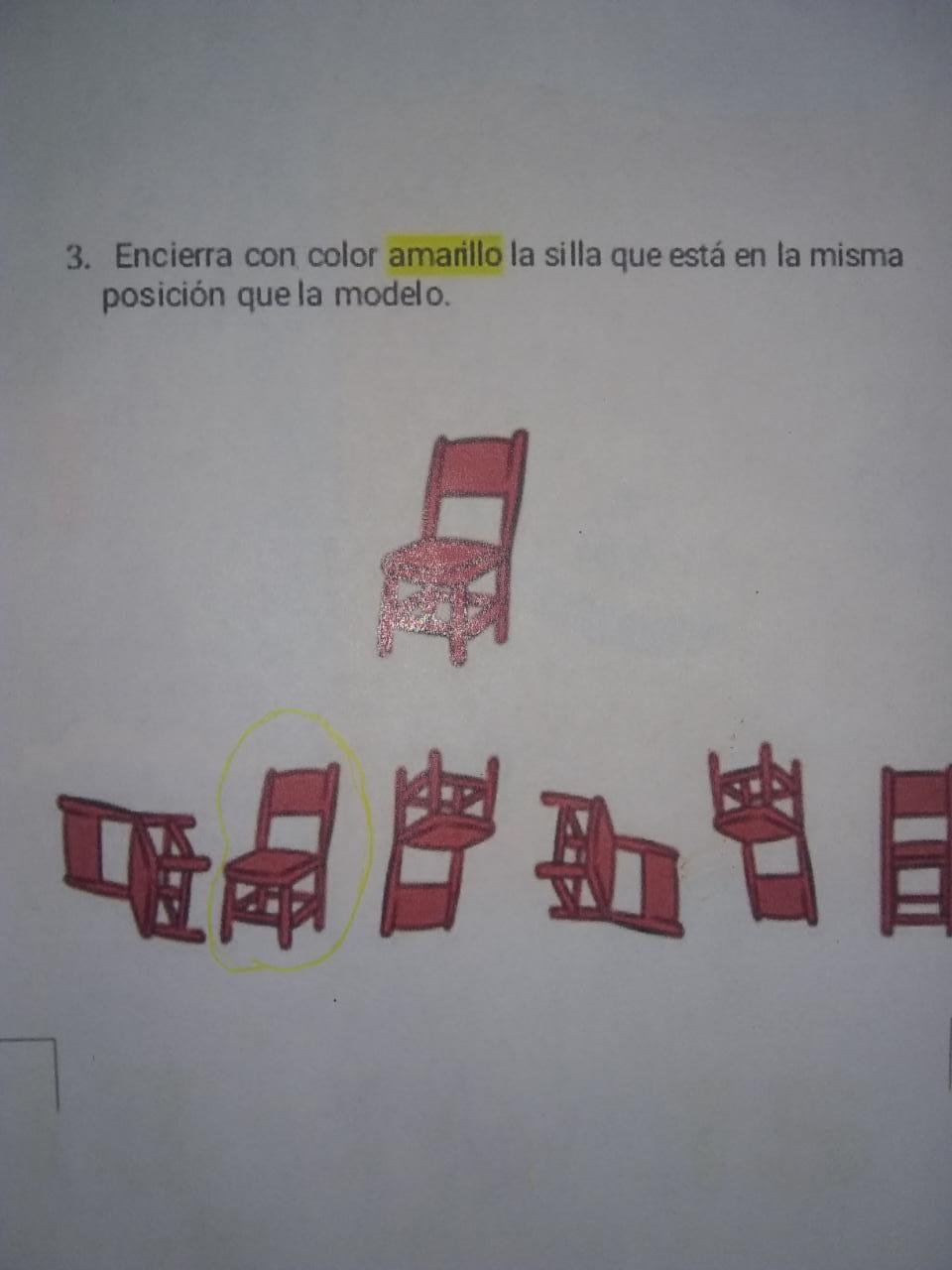 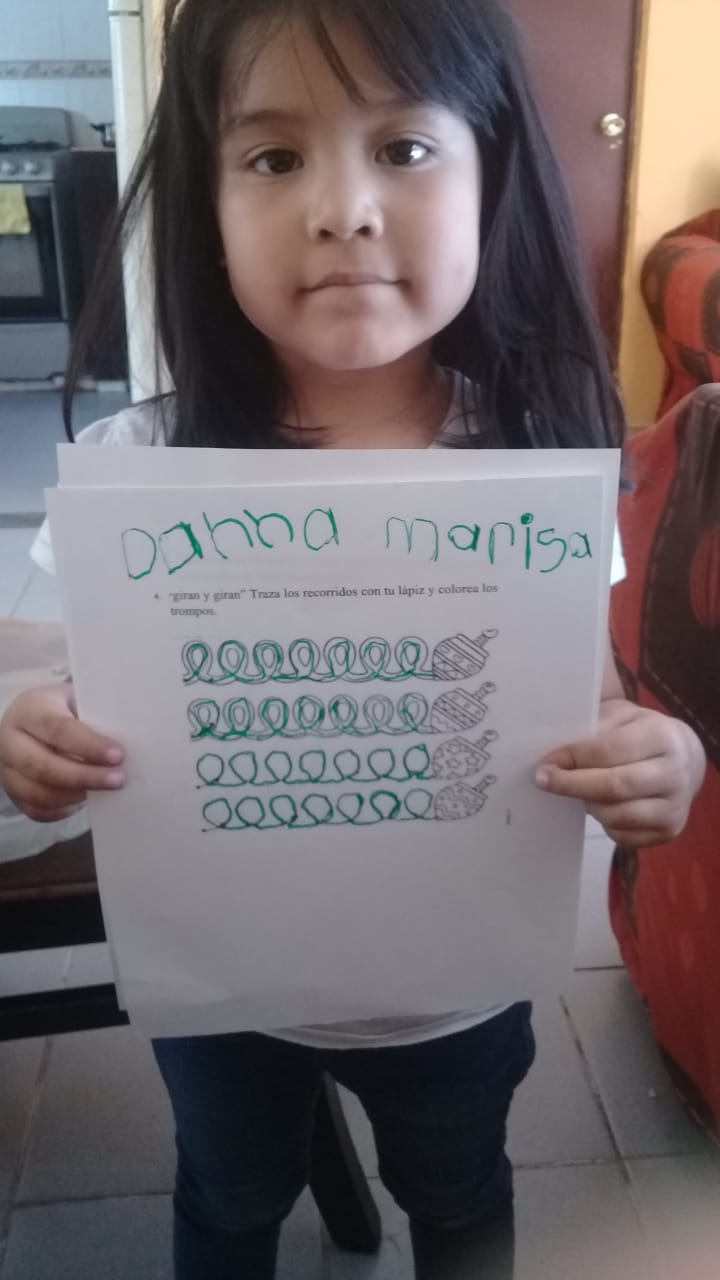 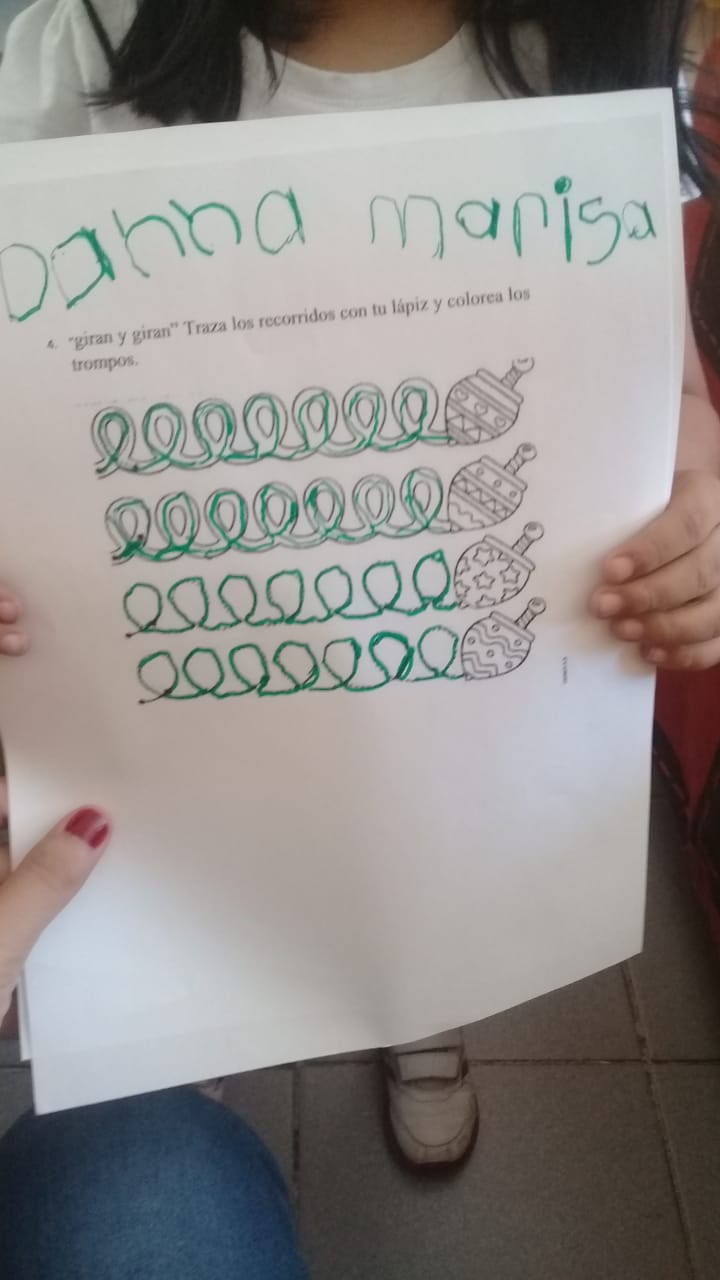 Edad: 5 años
Tercer grado
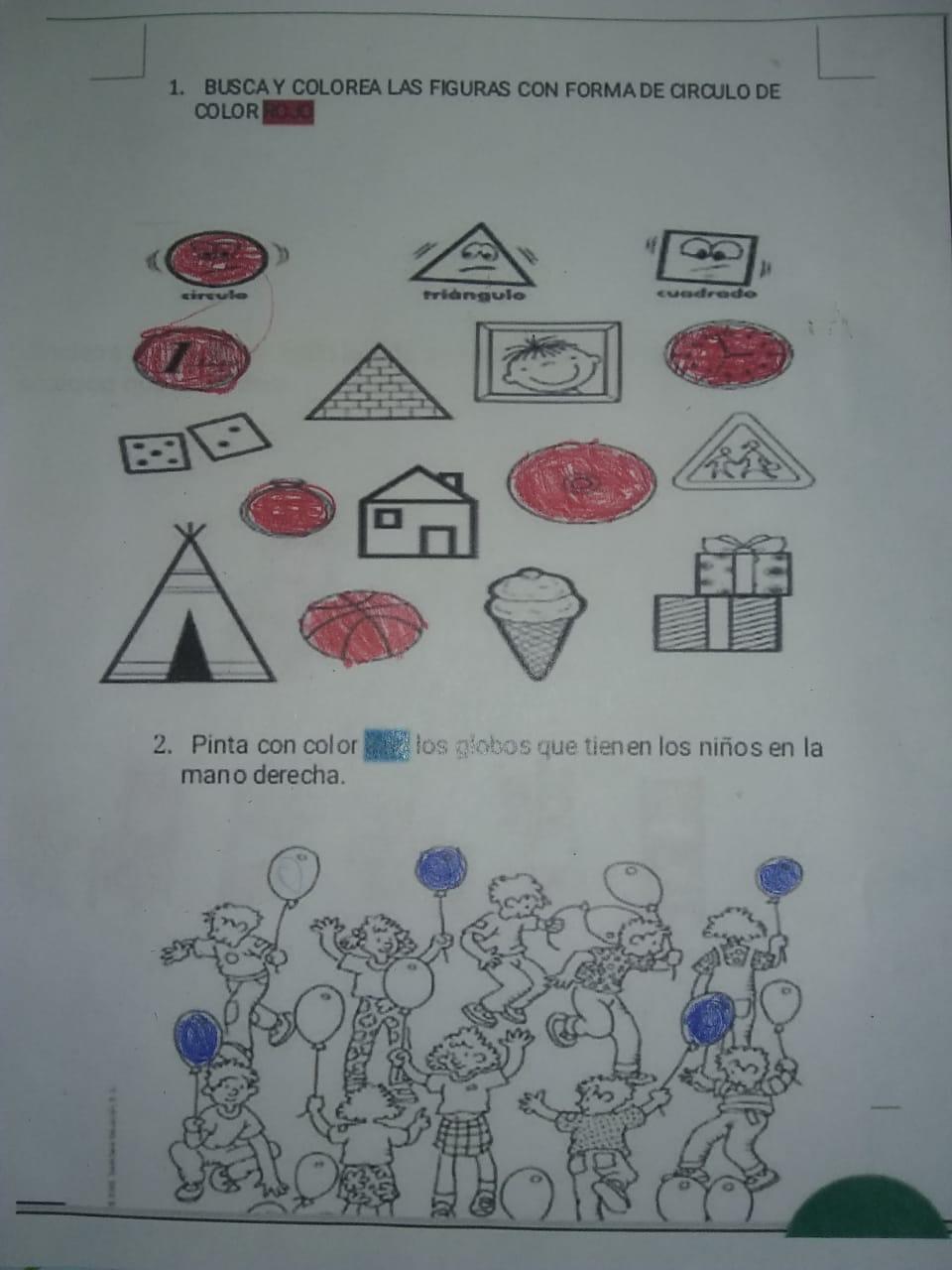 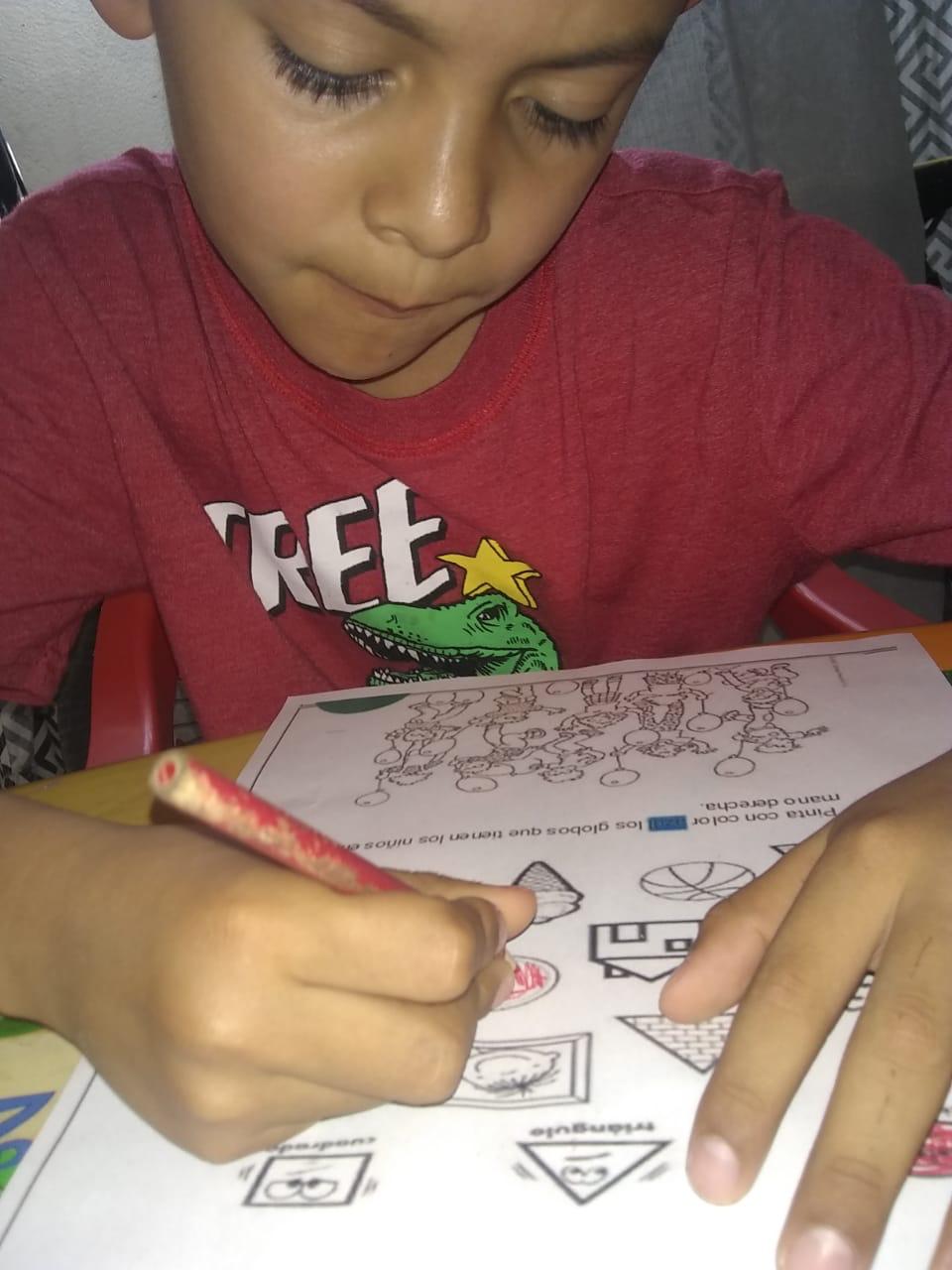 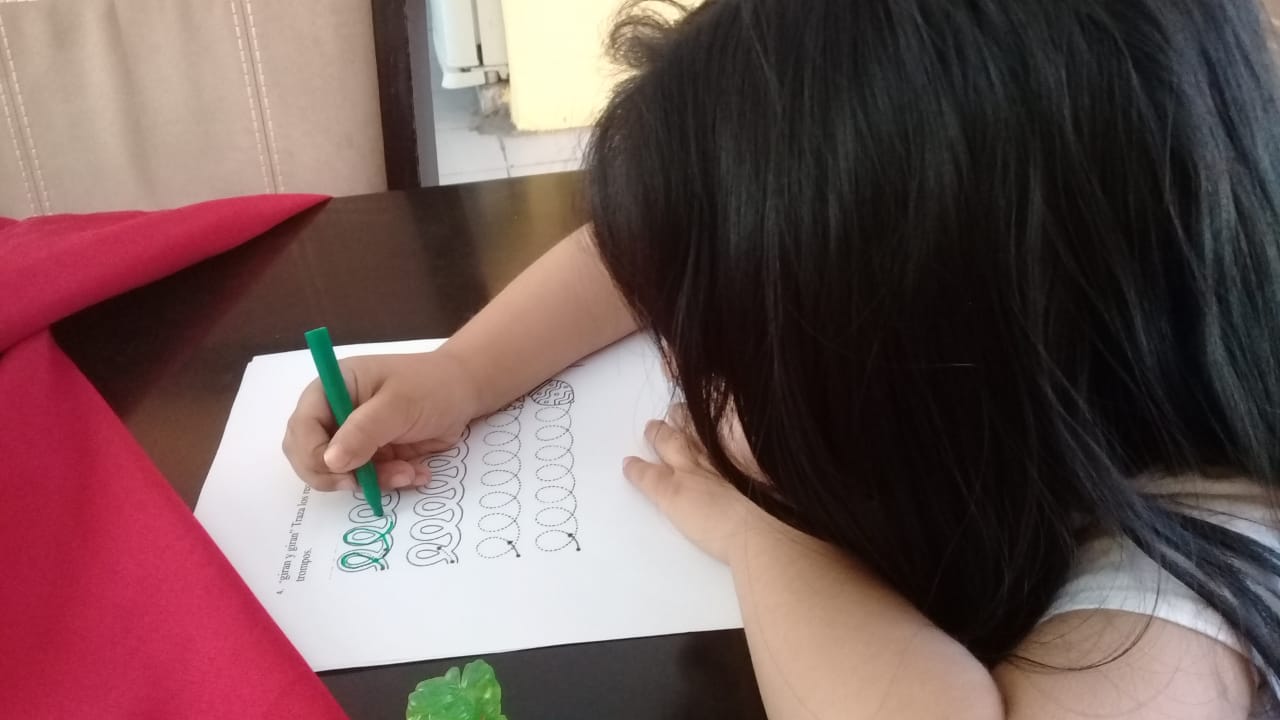 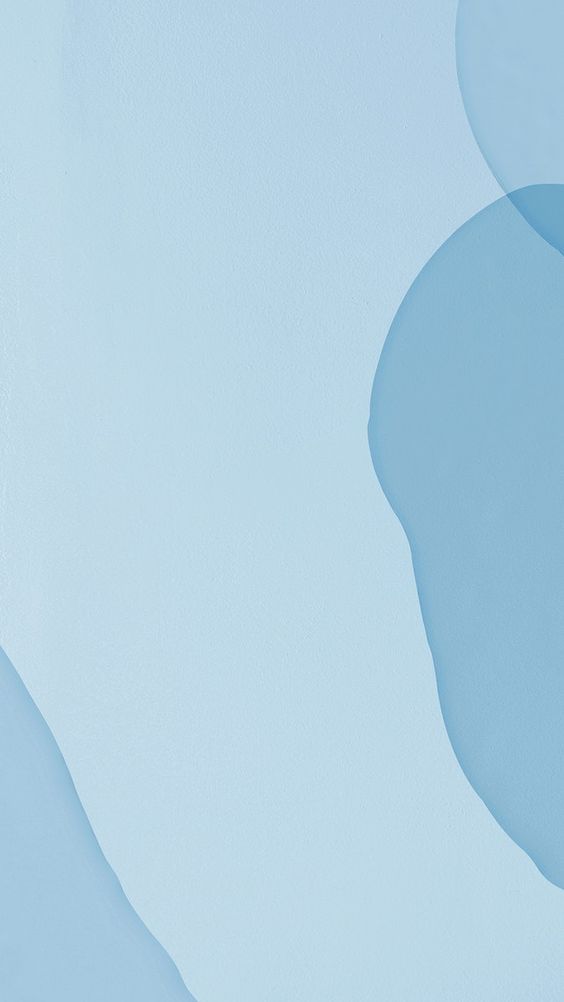 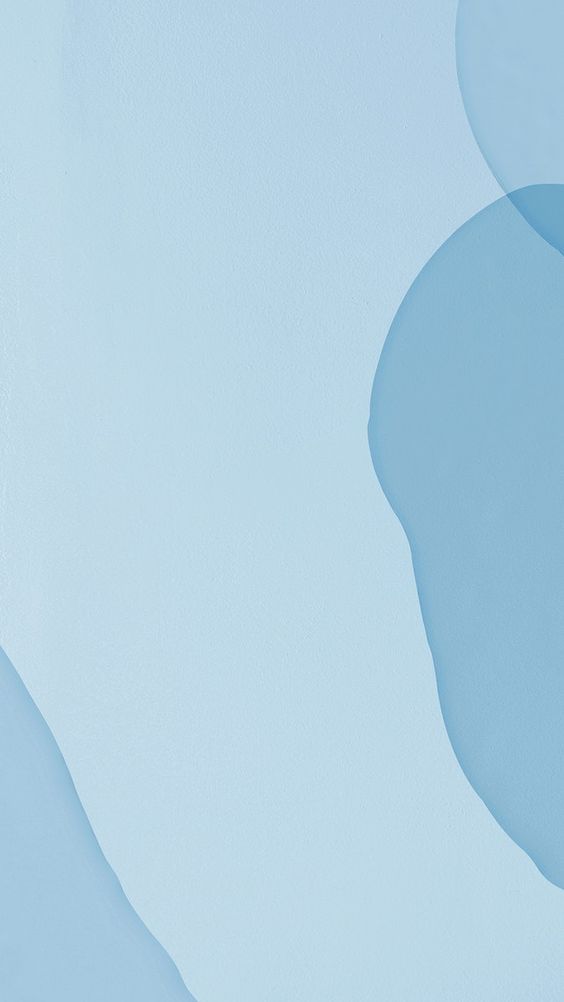 Matriz
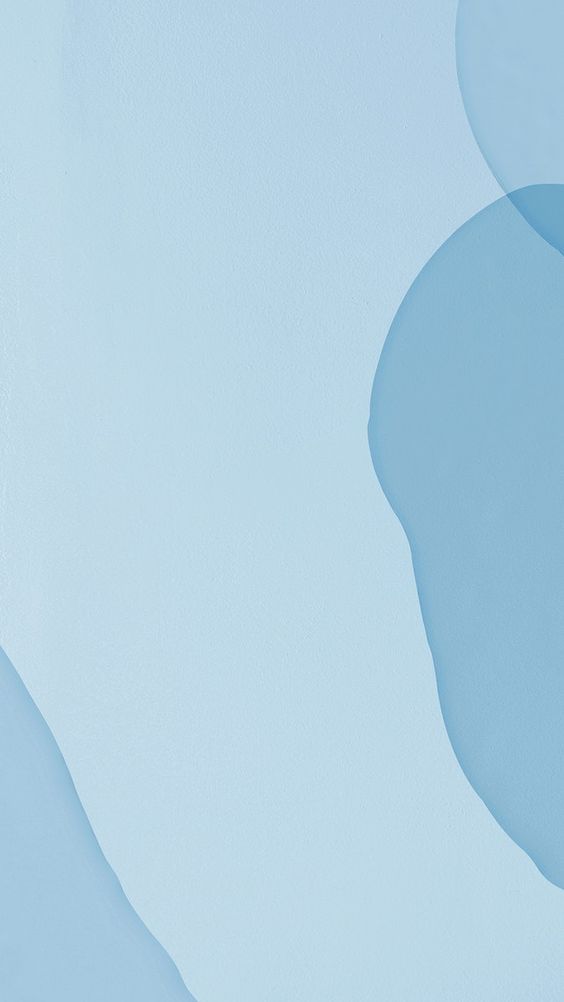 Matriz
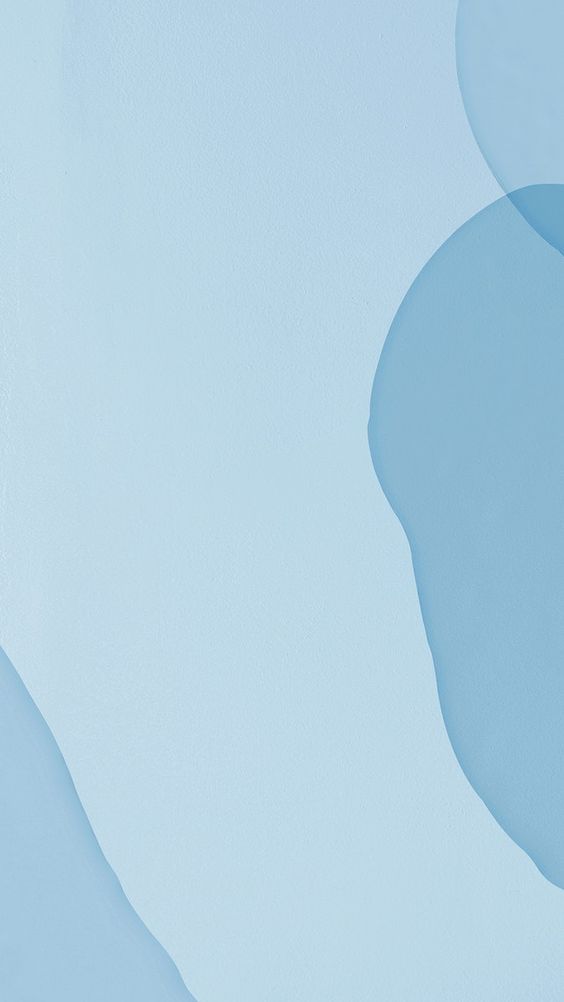